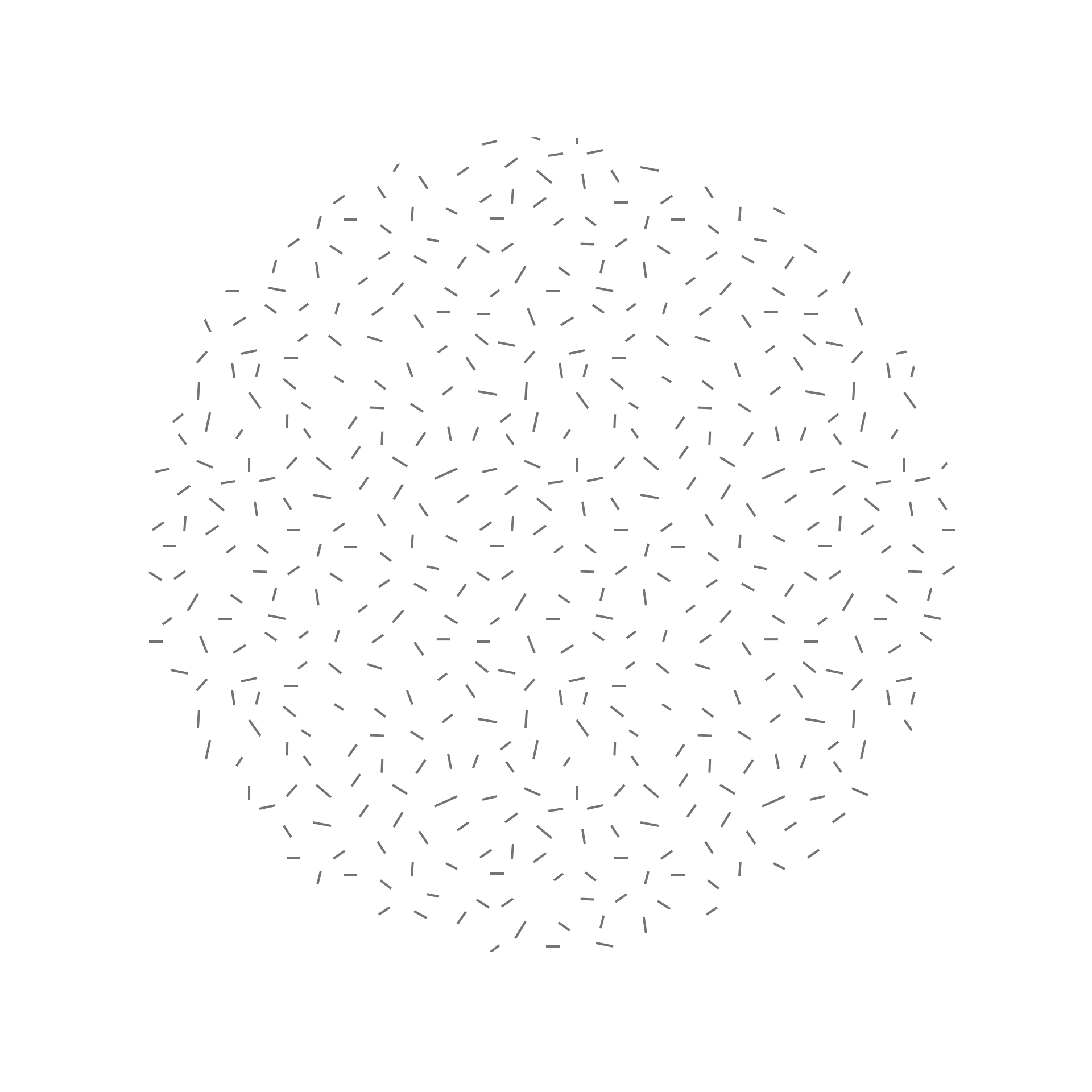 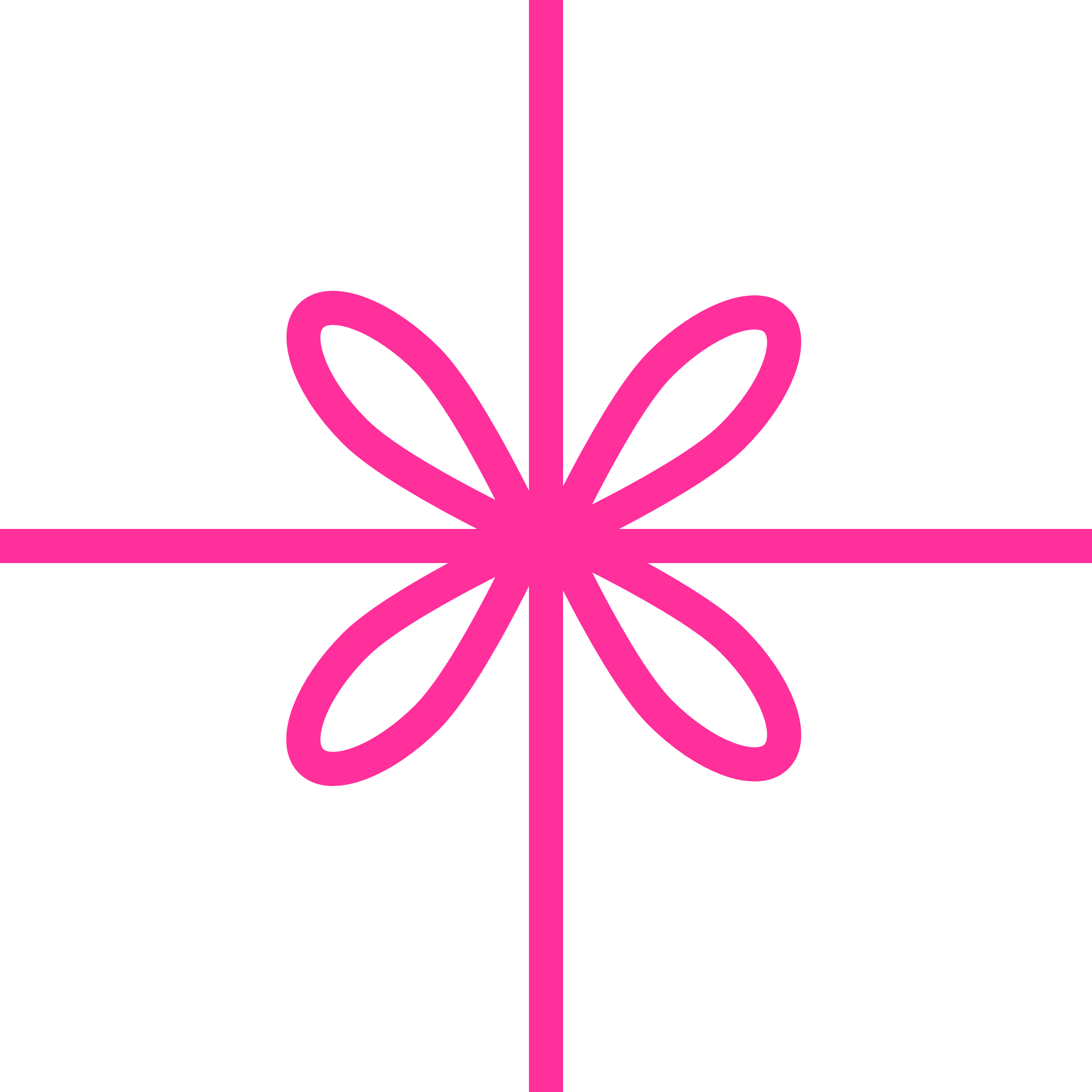 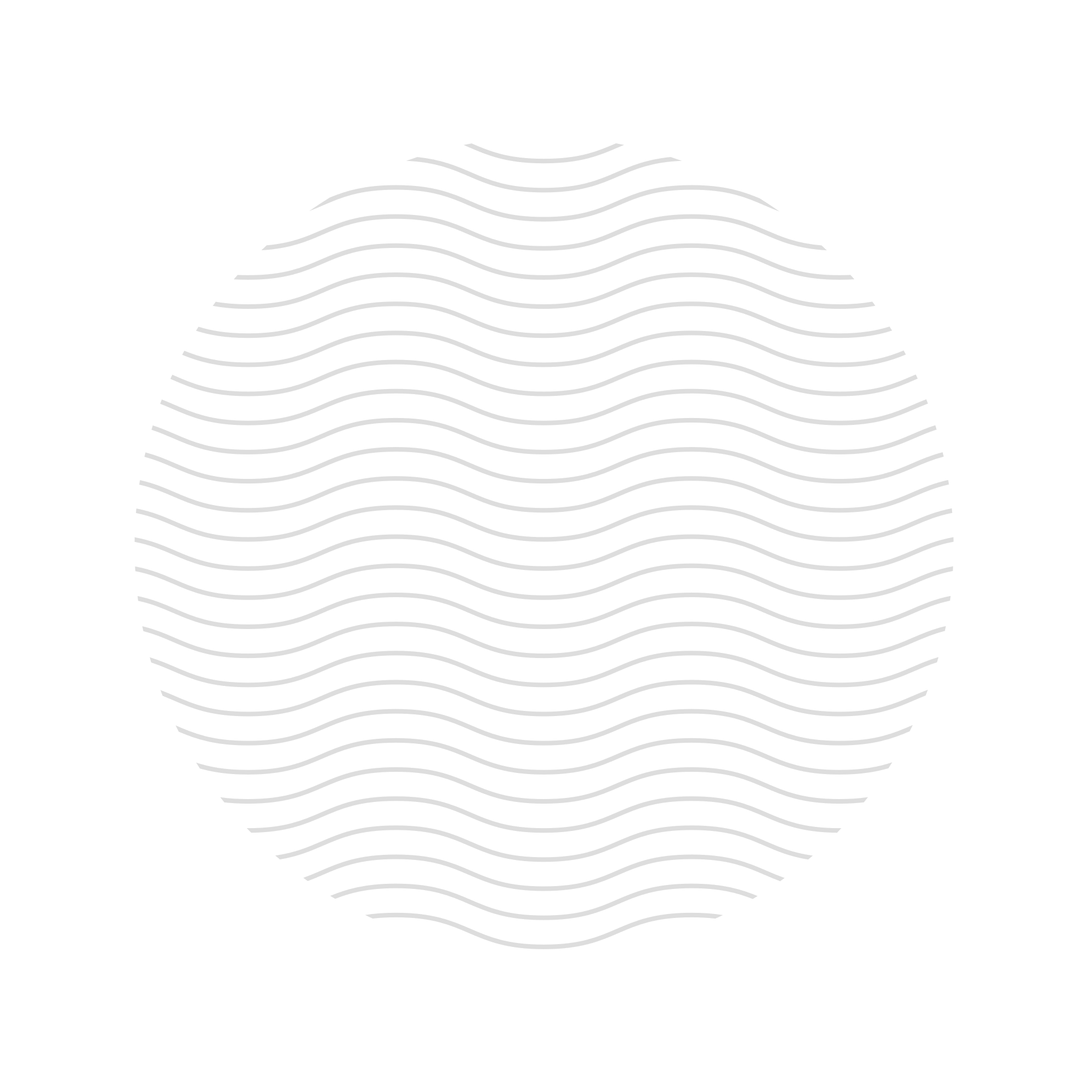 Kindness To Parents # 1
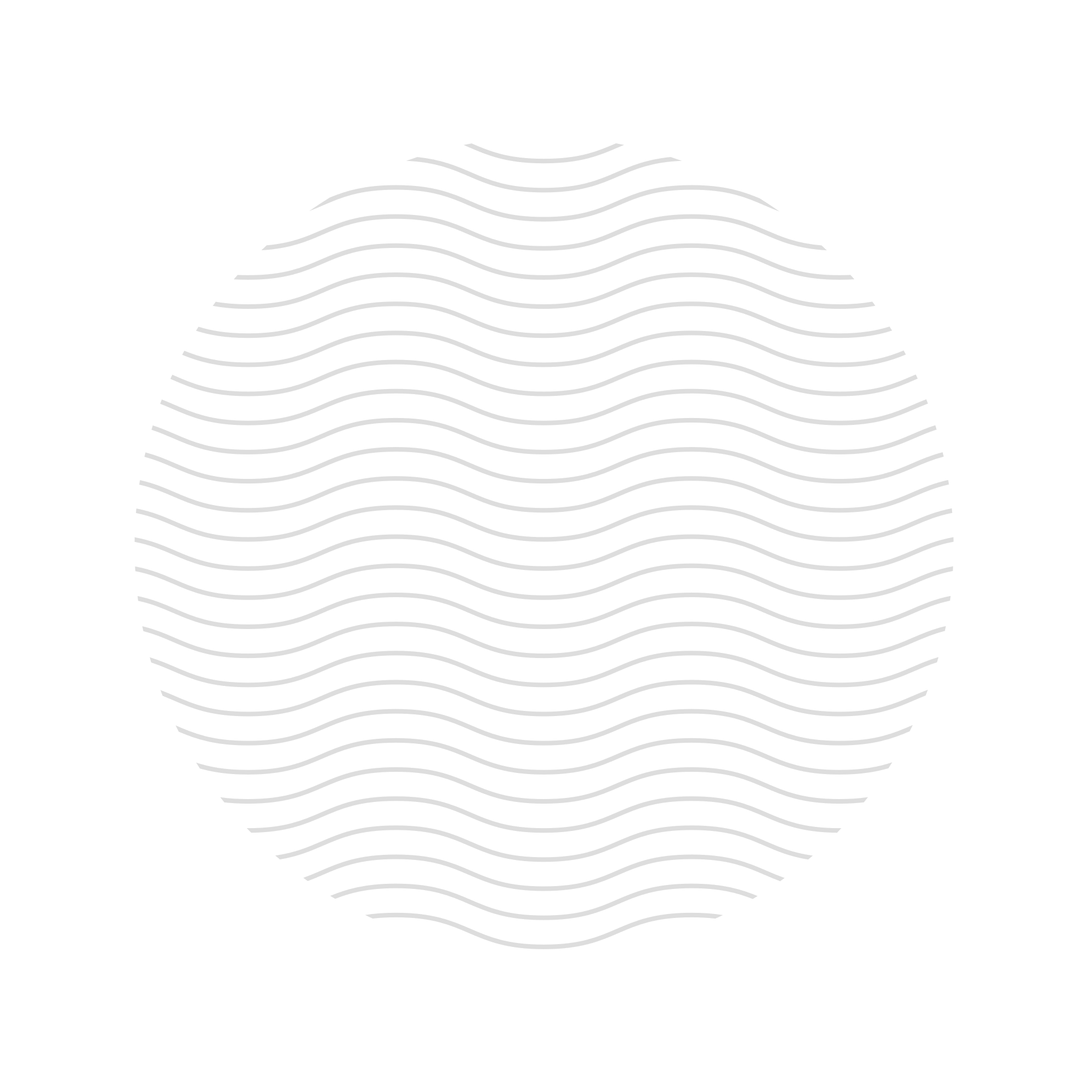 Week 4
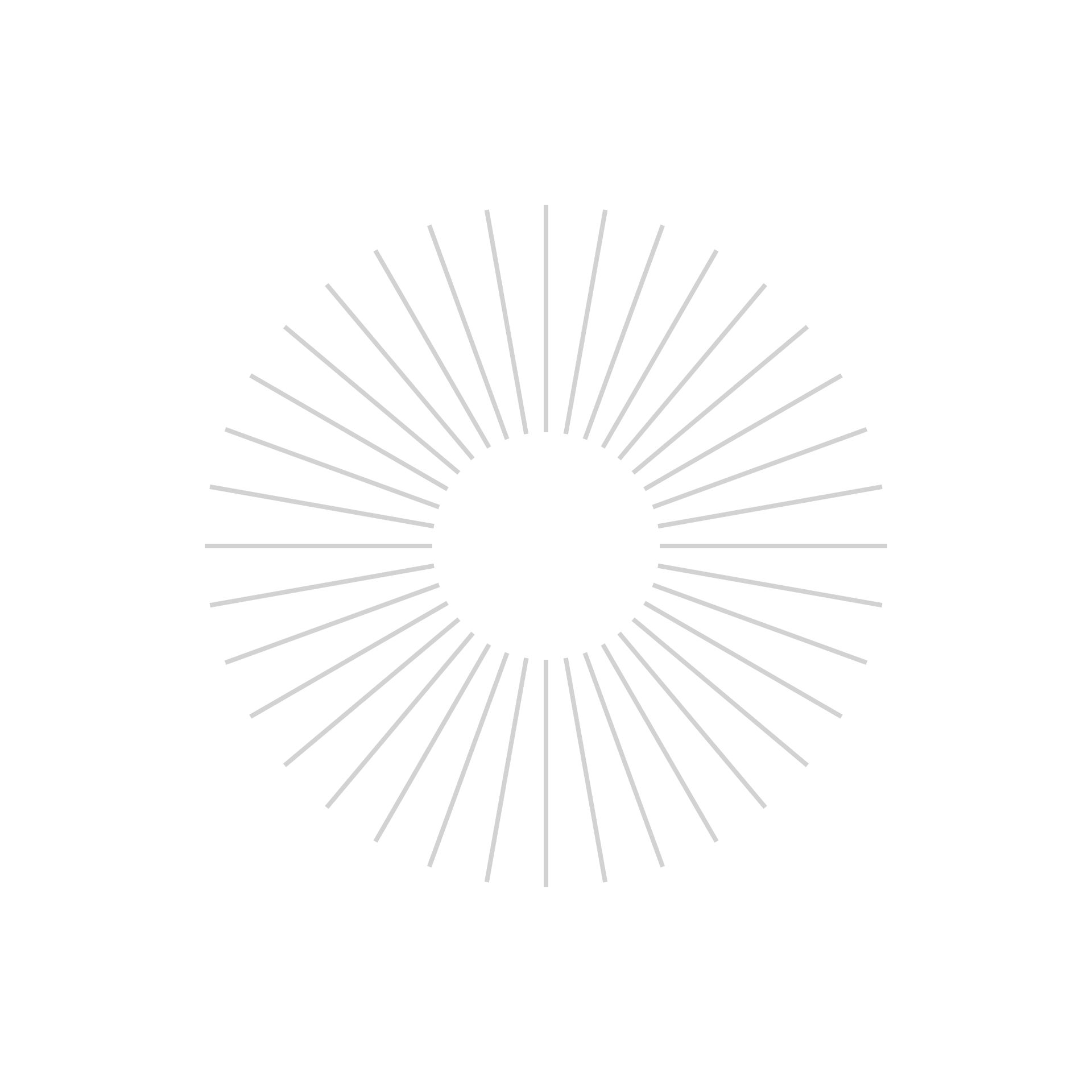 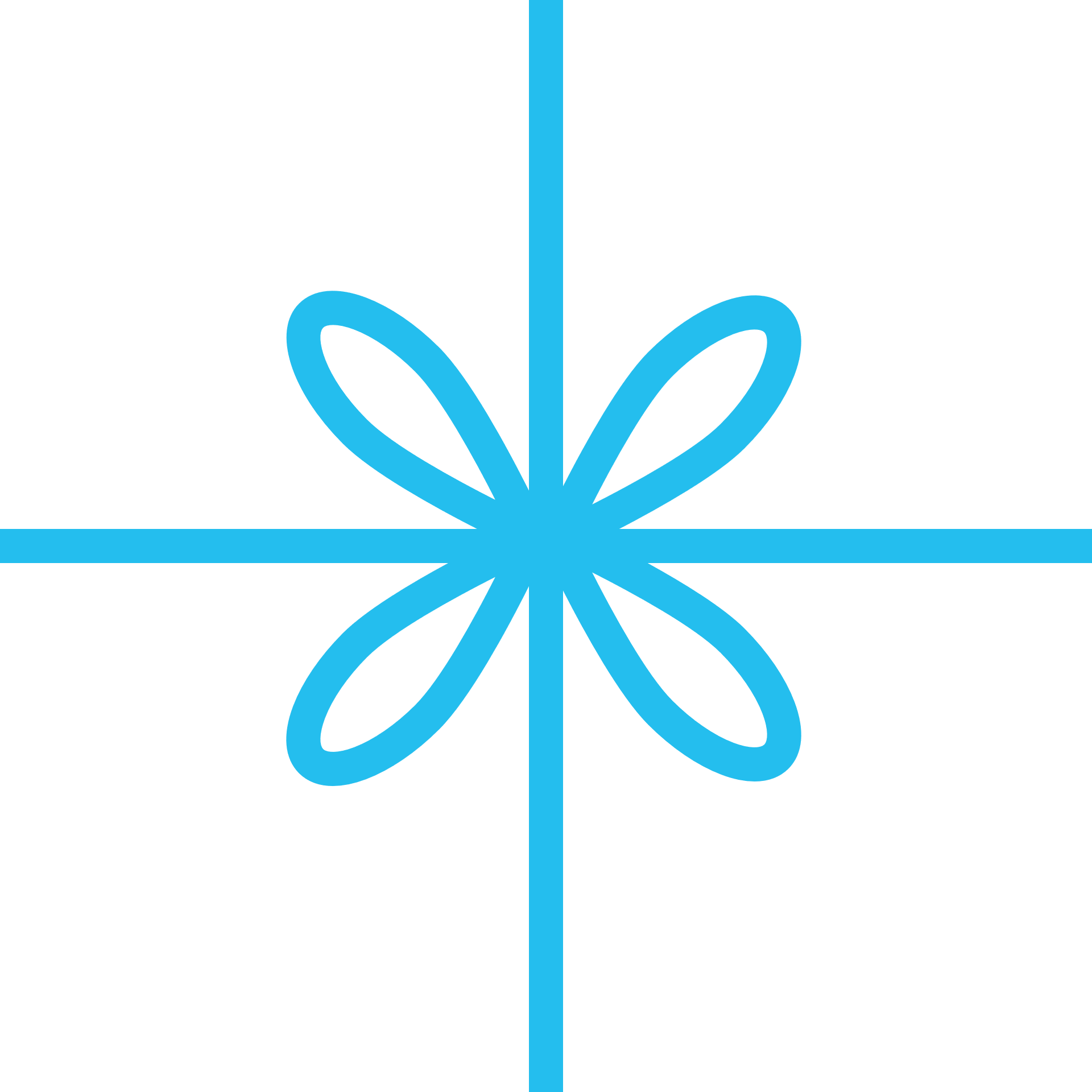 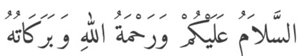 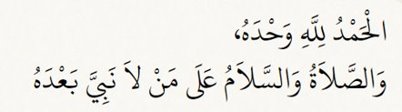 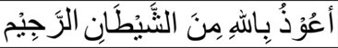 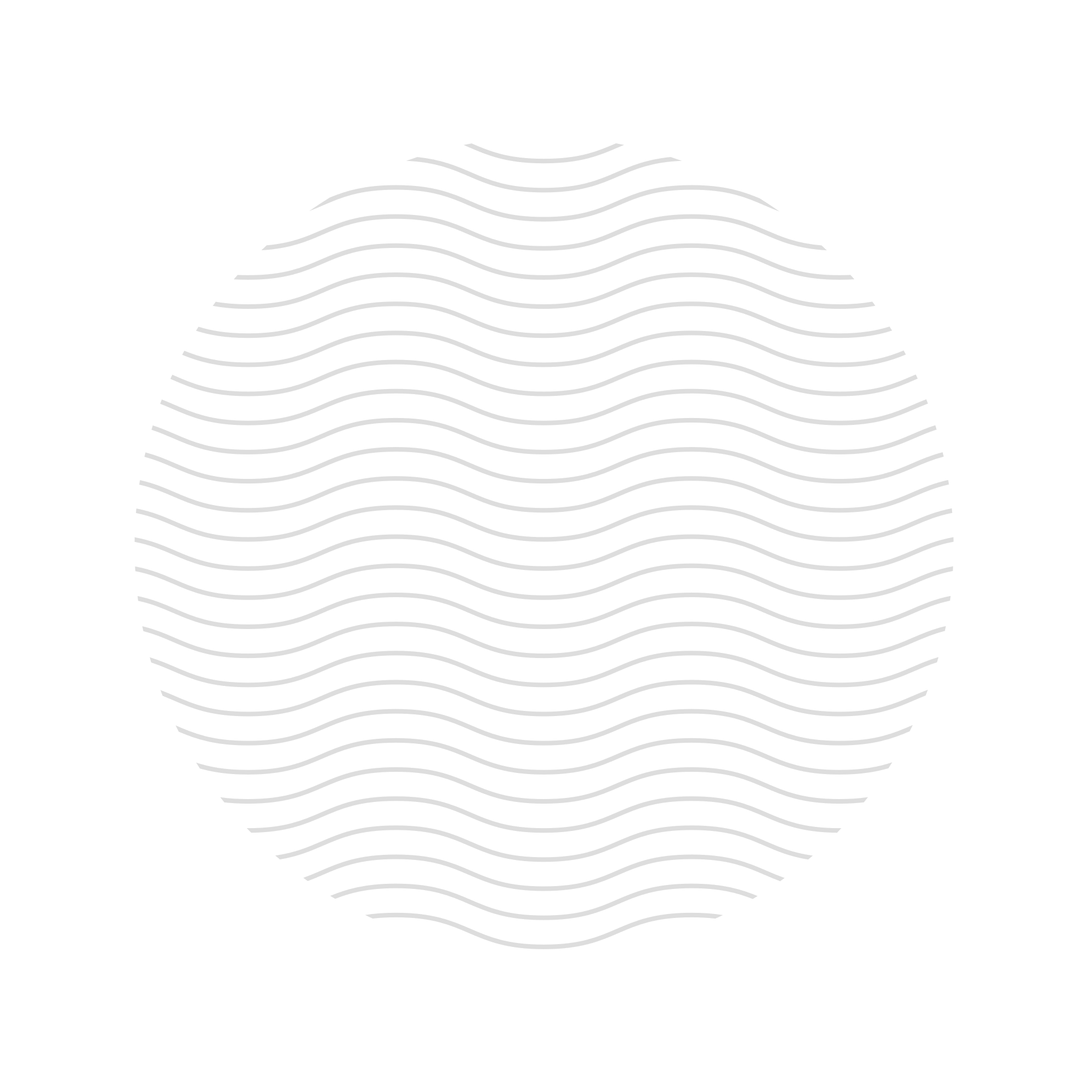 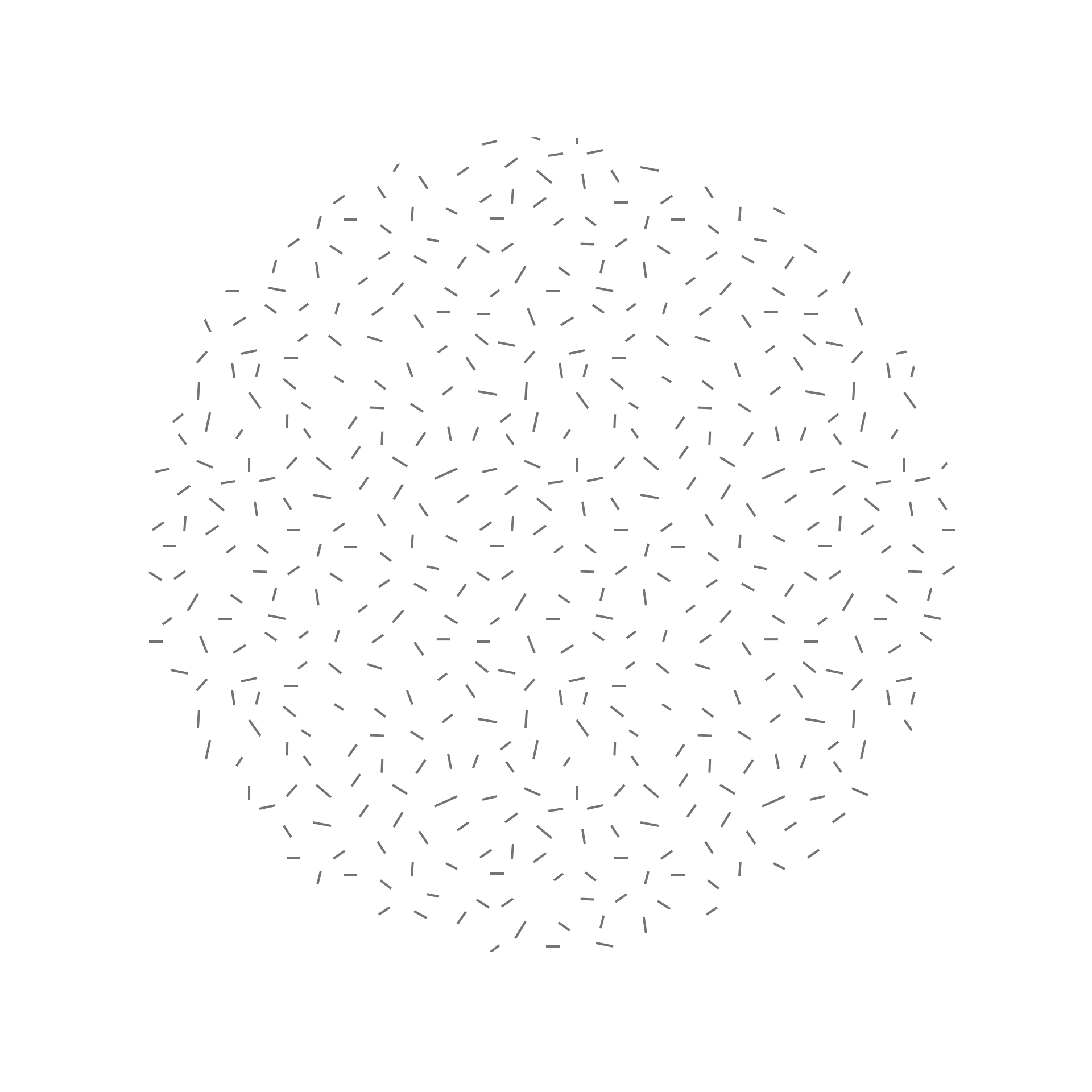 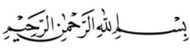 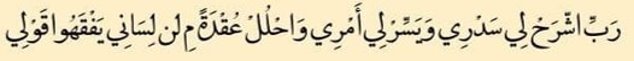 Kindness To Parents
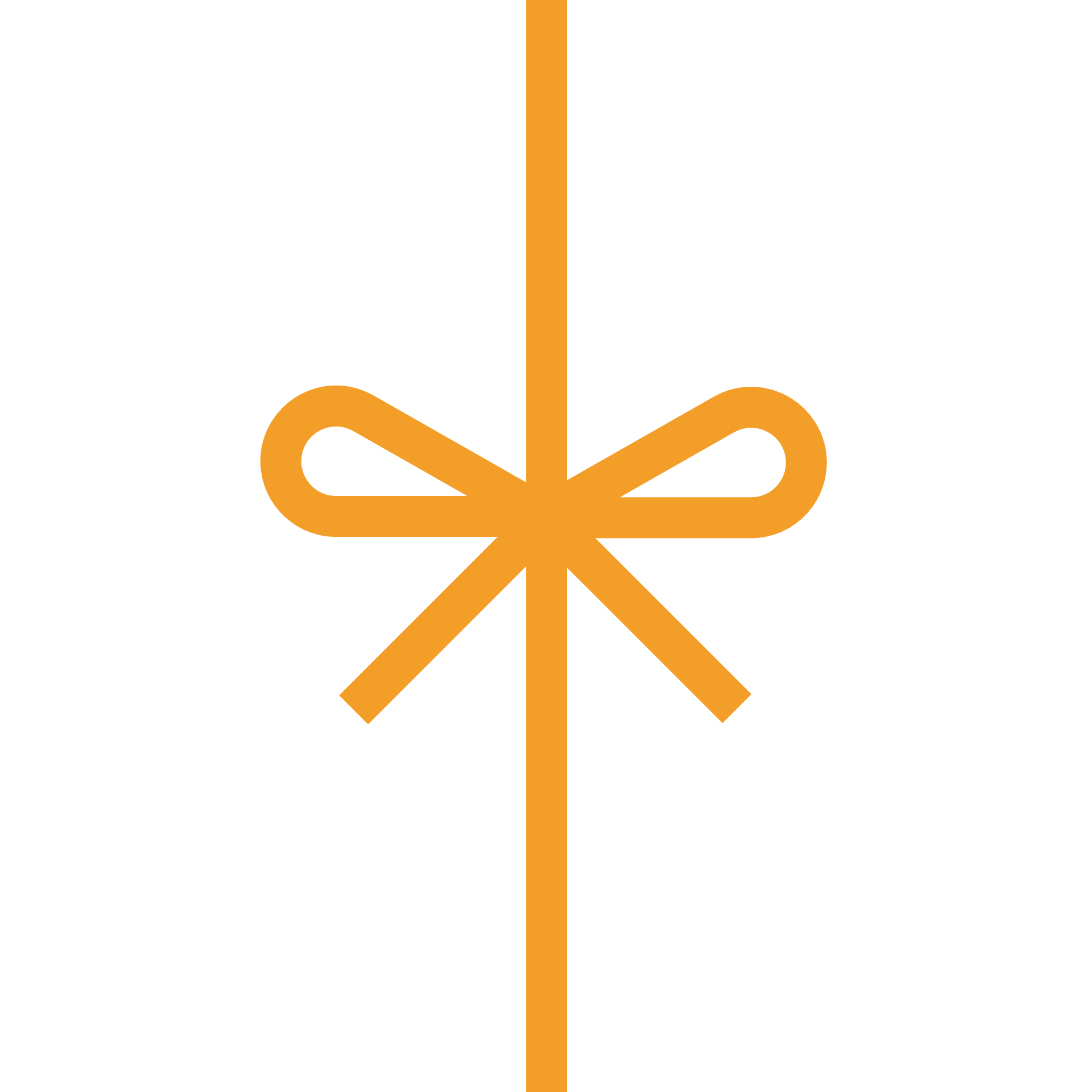 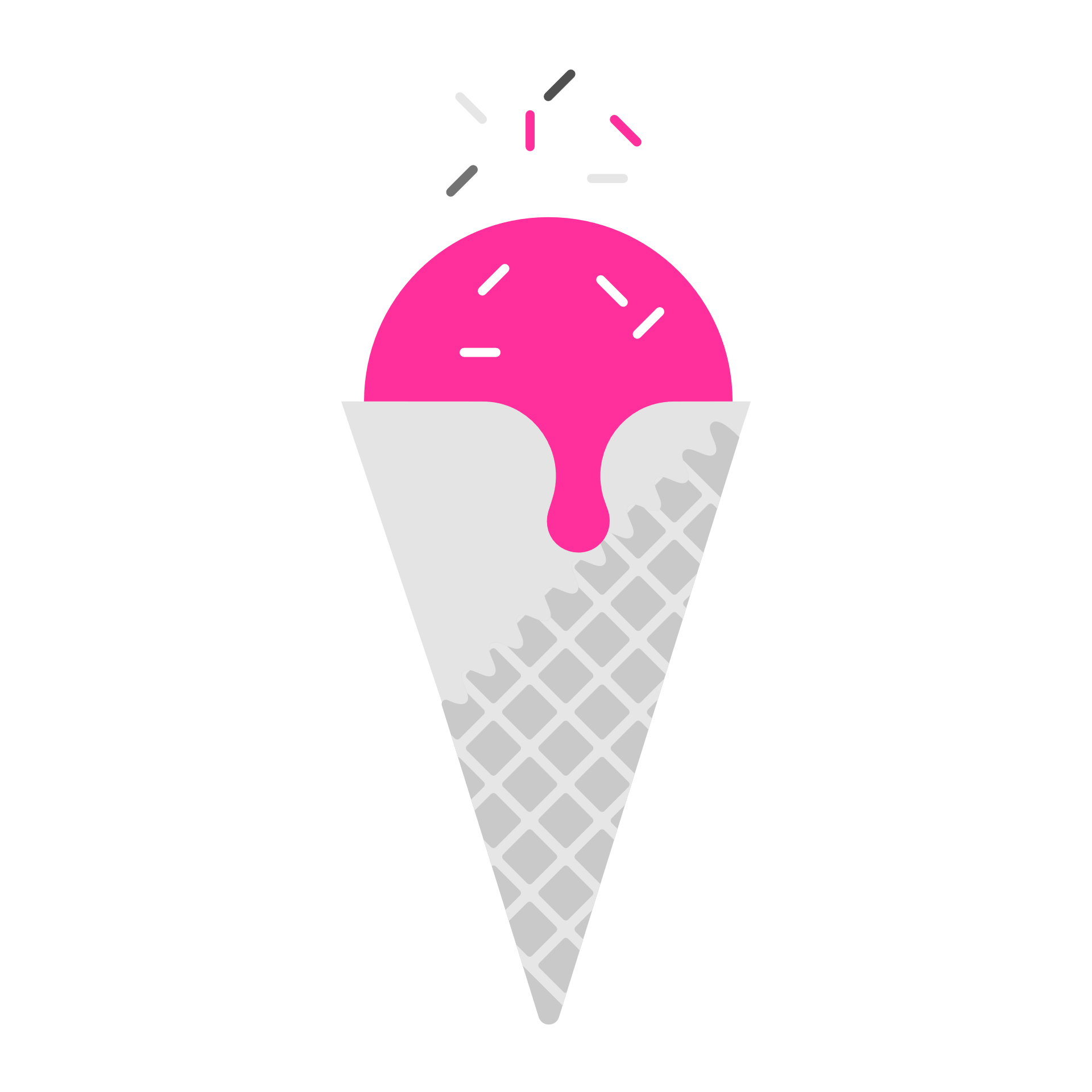 Allah commands us to treat our parents with honor and respect. Allah says, Be good to your parents. If one or both of them reach old age in your life, do not say to them a word of disrespect, nor shout at them, but speak to them in gracious words. Give thanks to Allah and to your parents. Behave with them in this world kindly.
A man once came to the Prophet Muhammad and asked his permission to take part in jihad. The Prophet asked him, Are your parents still alive? The man answered, Yes.  The Prophet then said, Well then, consider their service as jihad.
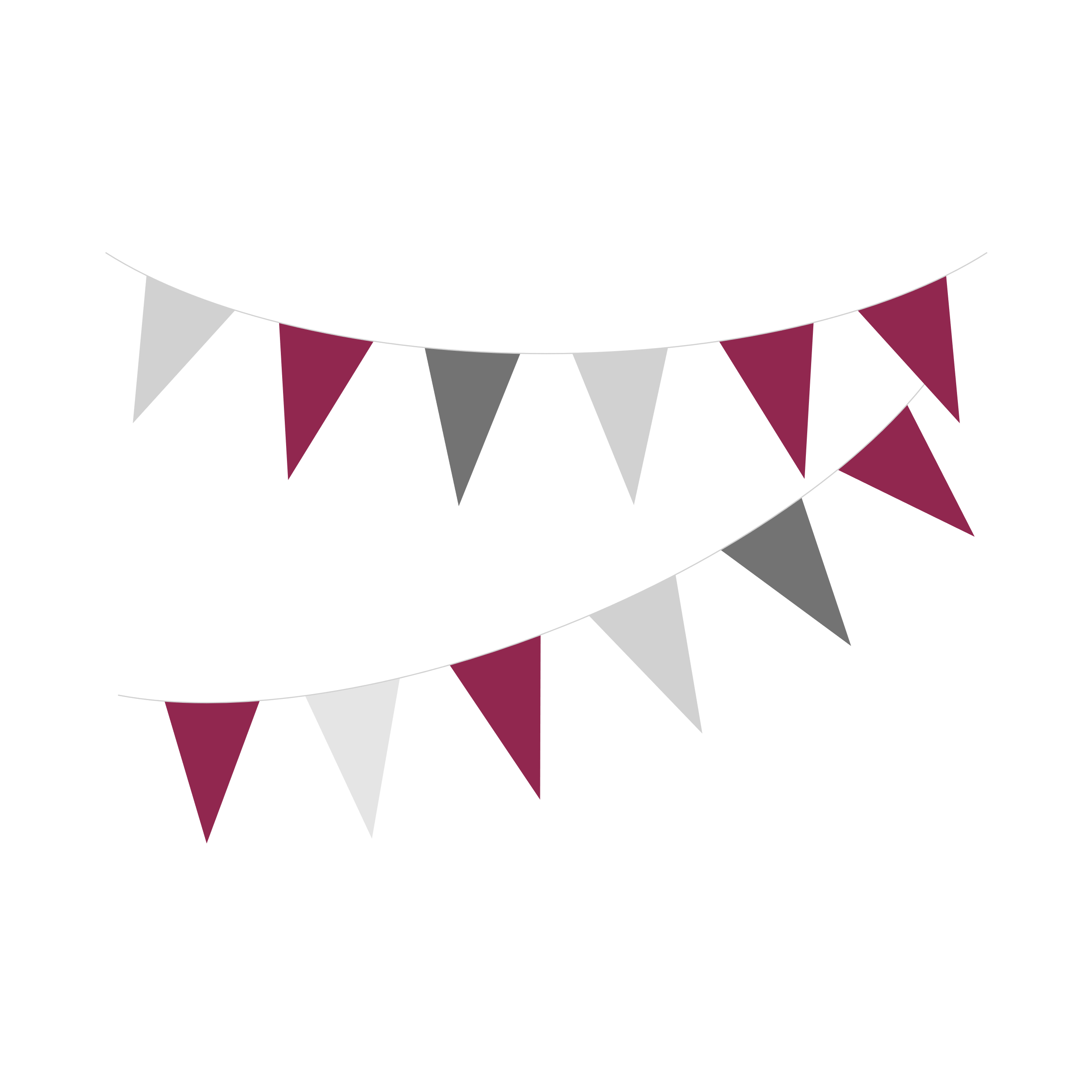 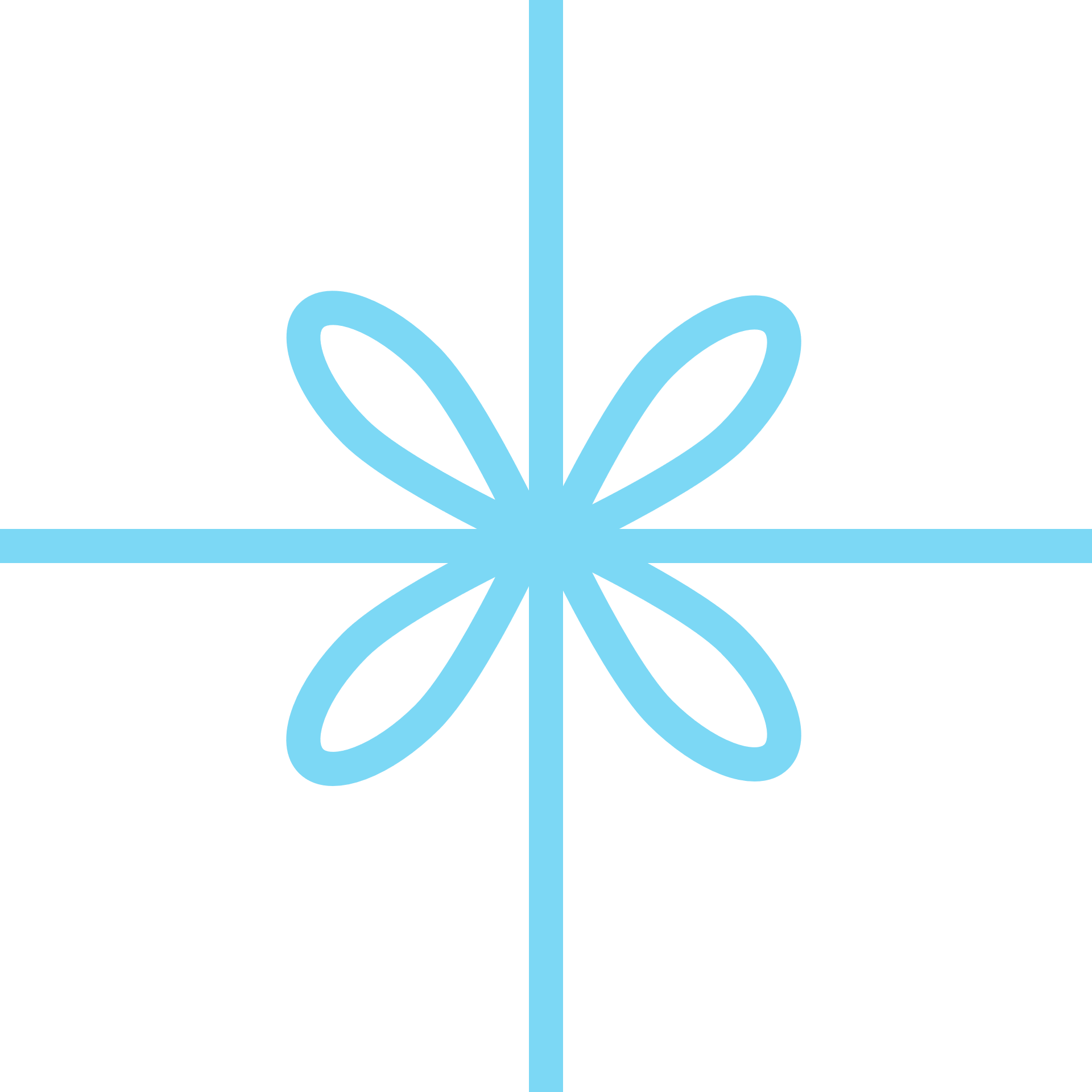 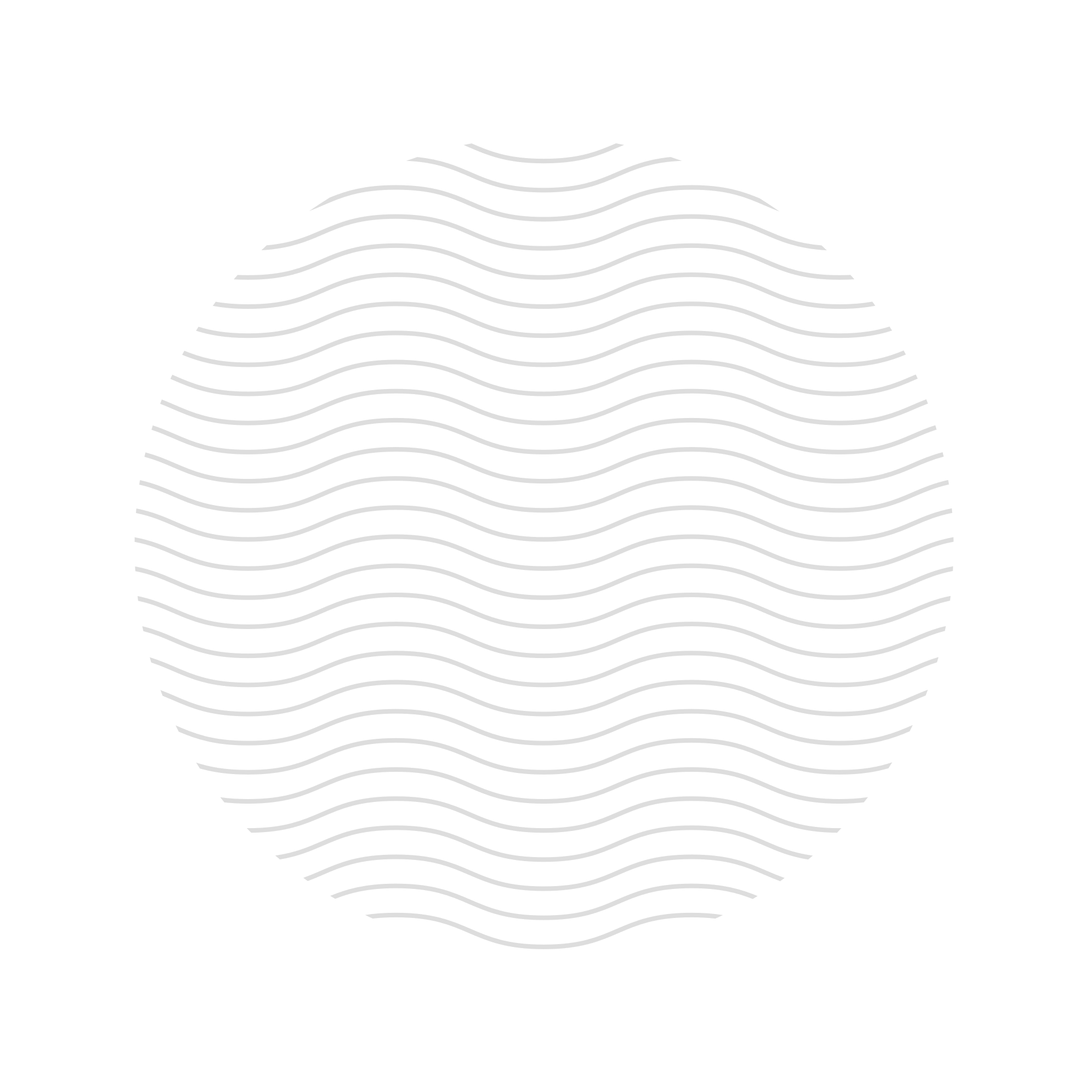 Kindness To Parents
The nature of honor and respect for our parents is such that it requires many things including the following: 
1. That we keep them out of harm's way; 
2. That we treat them with kindness; 
3. That we do not get irritated with them or with their needs; 
4. That we regard service to them as an act of worship; 
5. That we pray to Allah to forgive them and have mercy on them;
6. That we do not raise our voice above theirs; 
7. That we do not go against their wishes, as long as this does not entail any violation of Allah's Commands; 
8. If our temper should even flare up in anger towards them, we must remember how they brought us
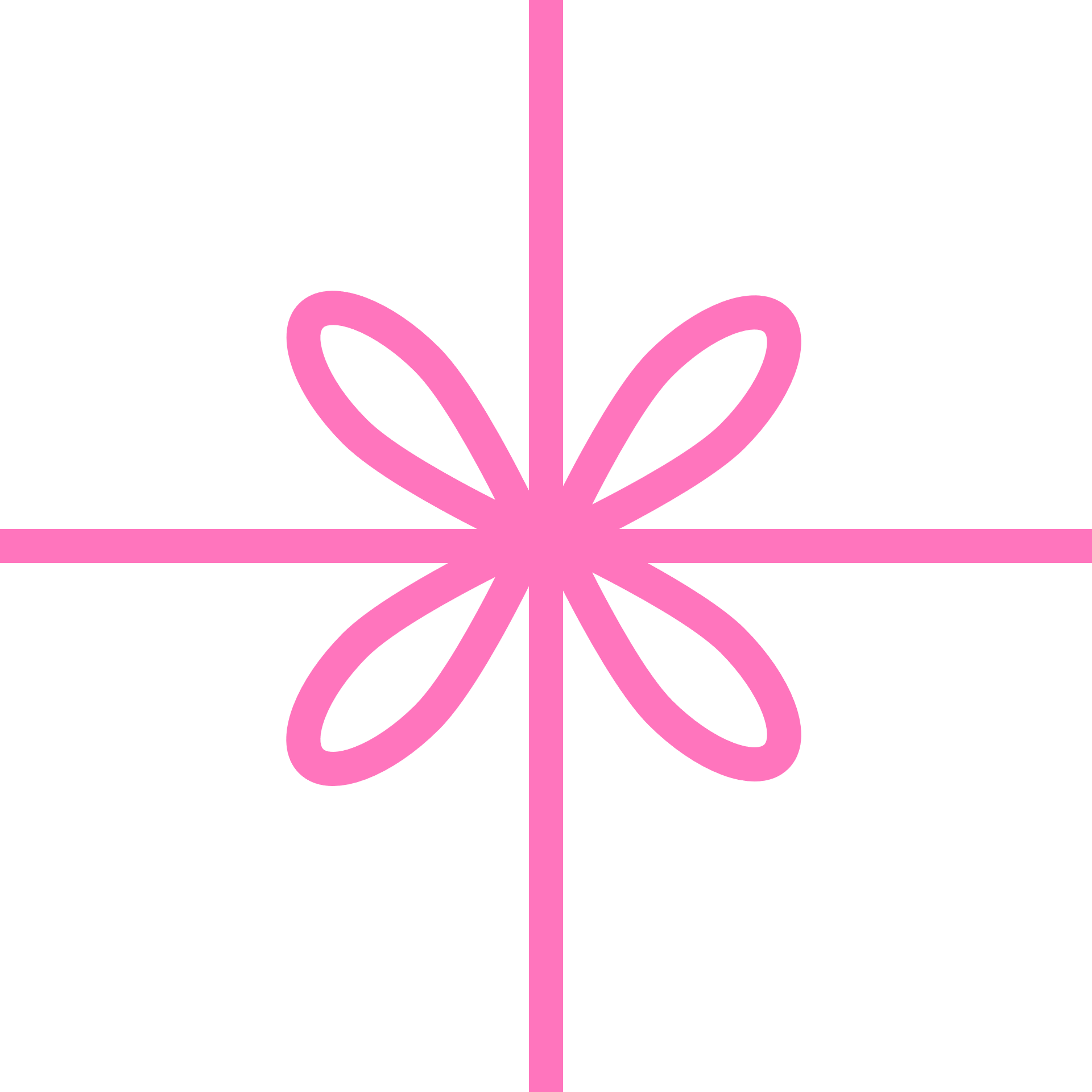 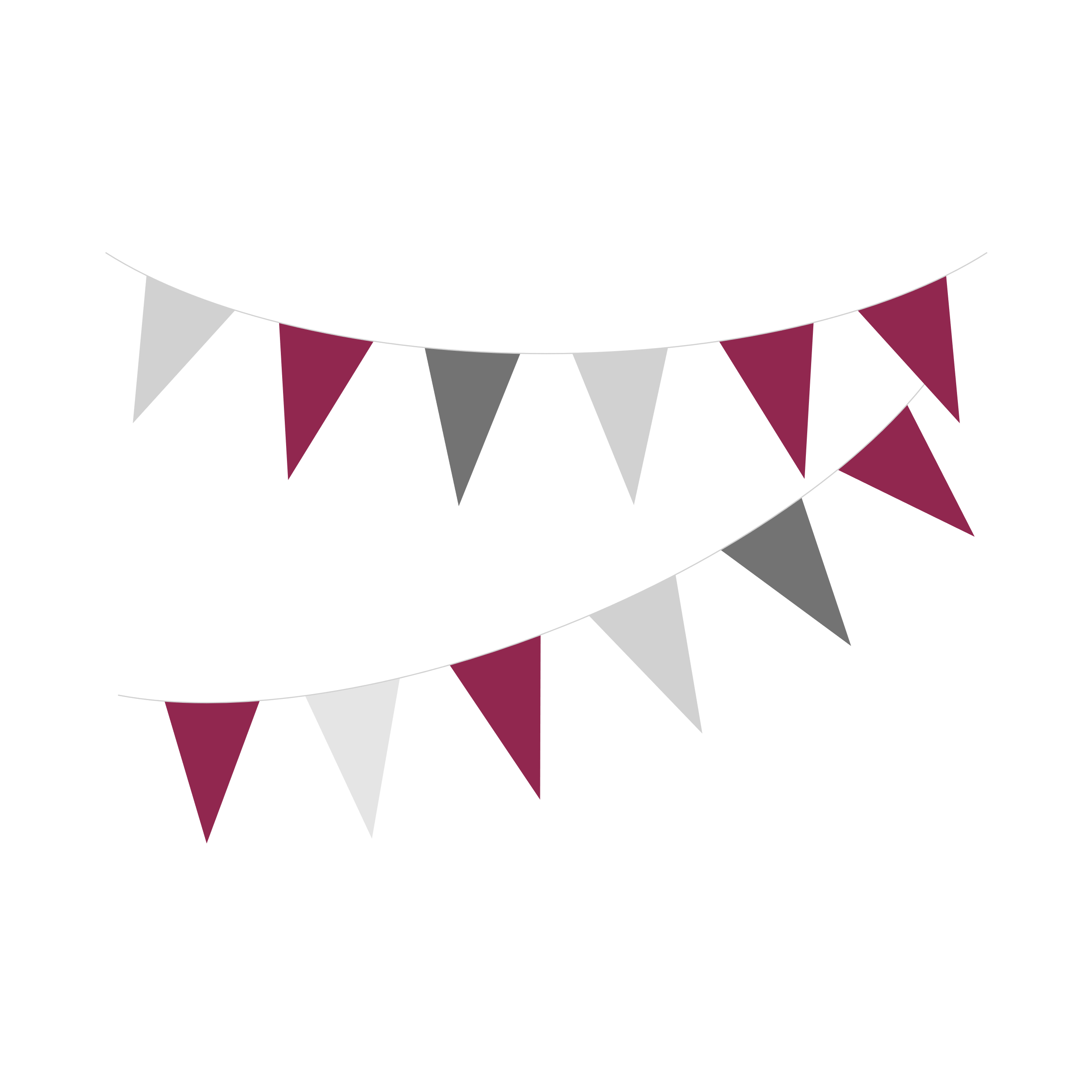 Kindness To Parents
Our parents went hungry themselves to keep us satisfied. They stayed awake at night so we could enjoy our sleep. Of course, it costs to obey. But young people should not think that they are the only ones in this world who should obey! Every one of us has to obey. Working people obey their employers. Teachers obey school authorities. Soldiers obey commanding officers. Young people should above all keep clearly in mind that Allah commands them to love, respect and obey their parents. 
So, we should love them from our hearts. We should always try hard to make them happy. We must show them our love and satisfy their needs. We should look after them if they are sick and whenever they need our help.
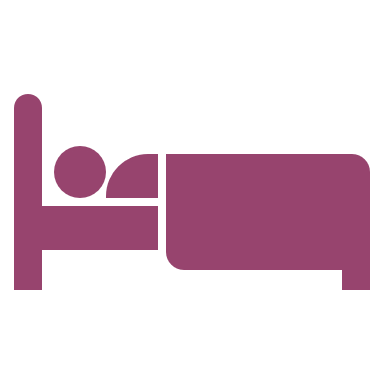 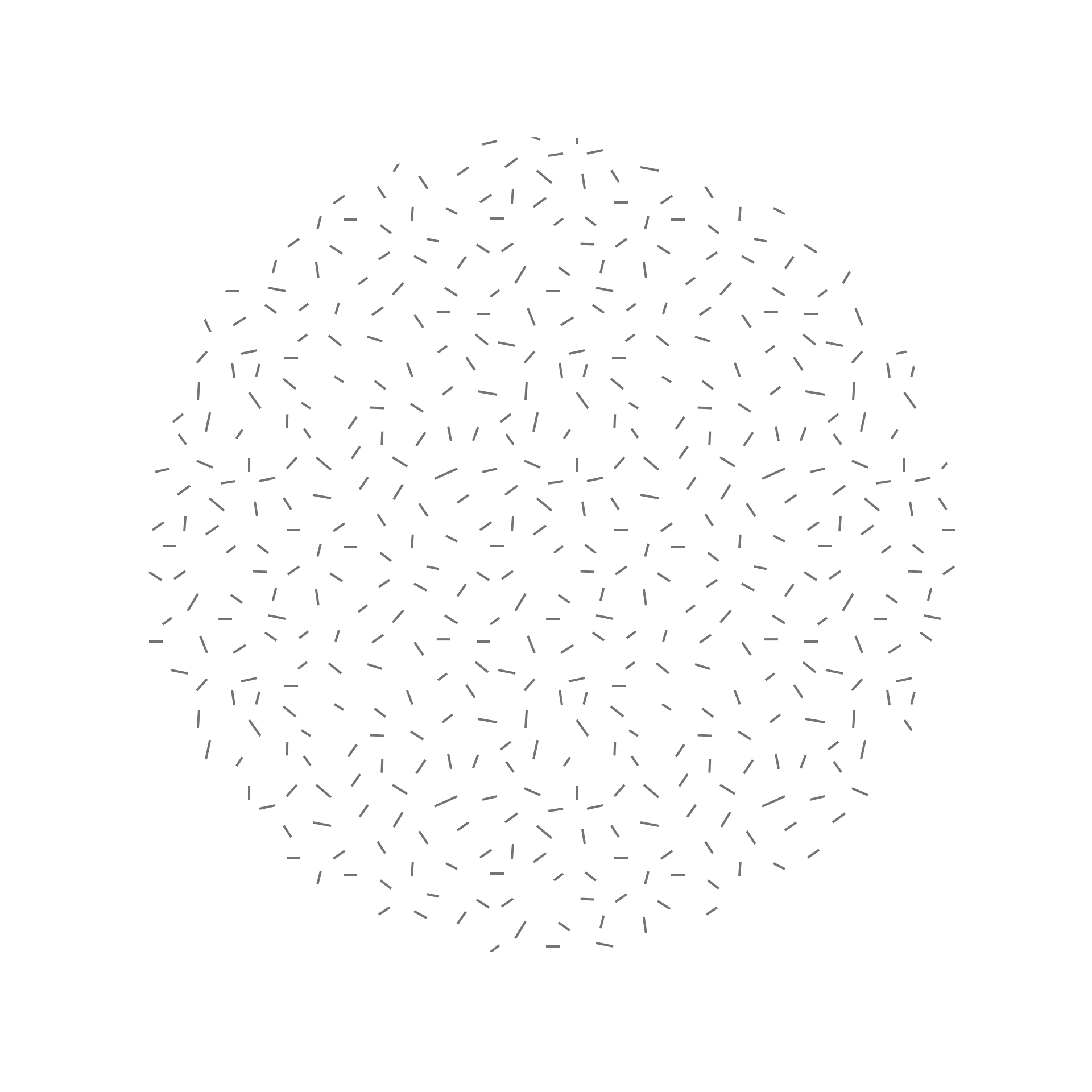 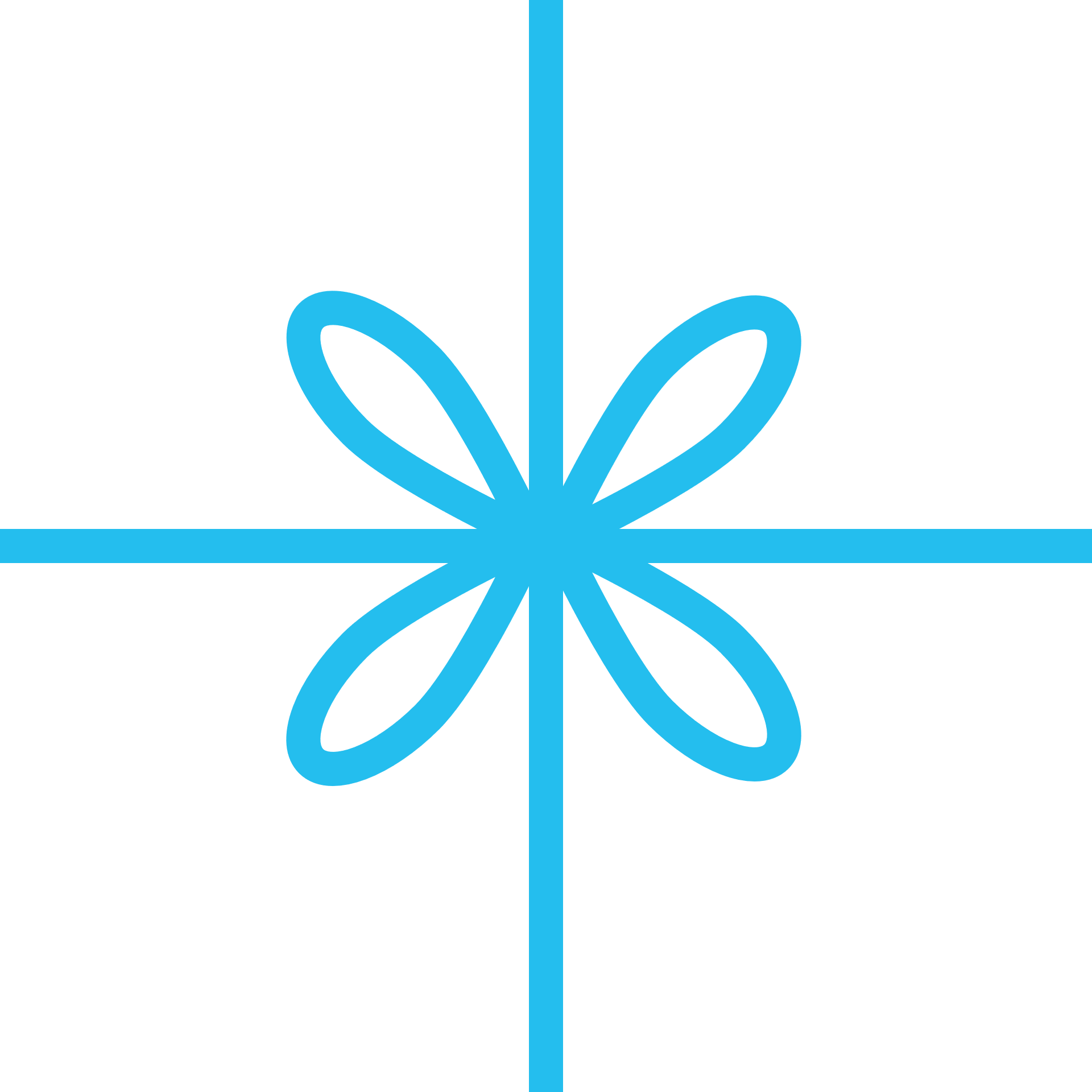 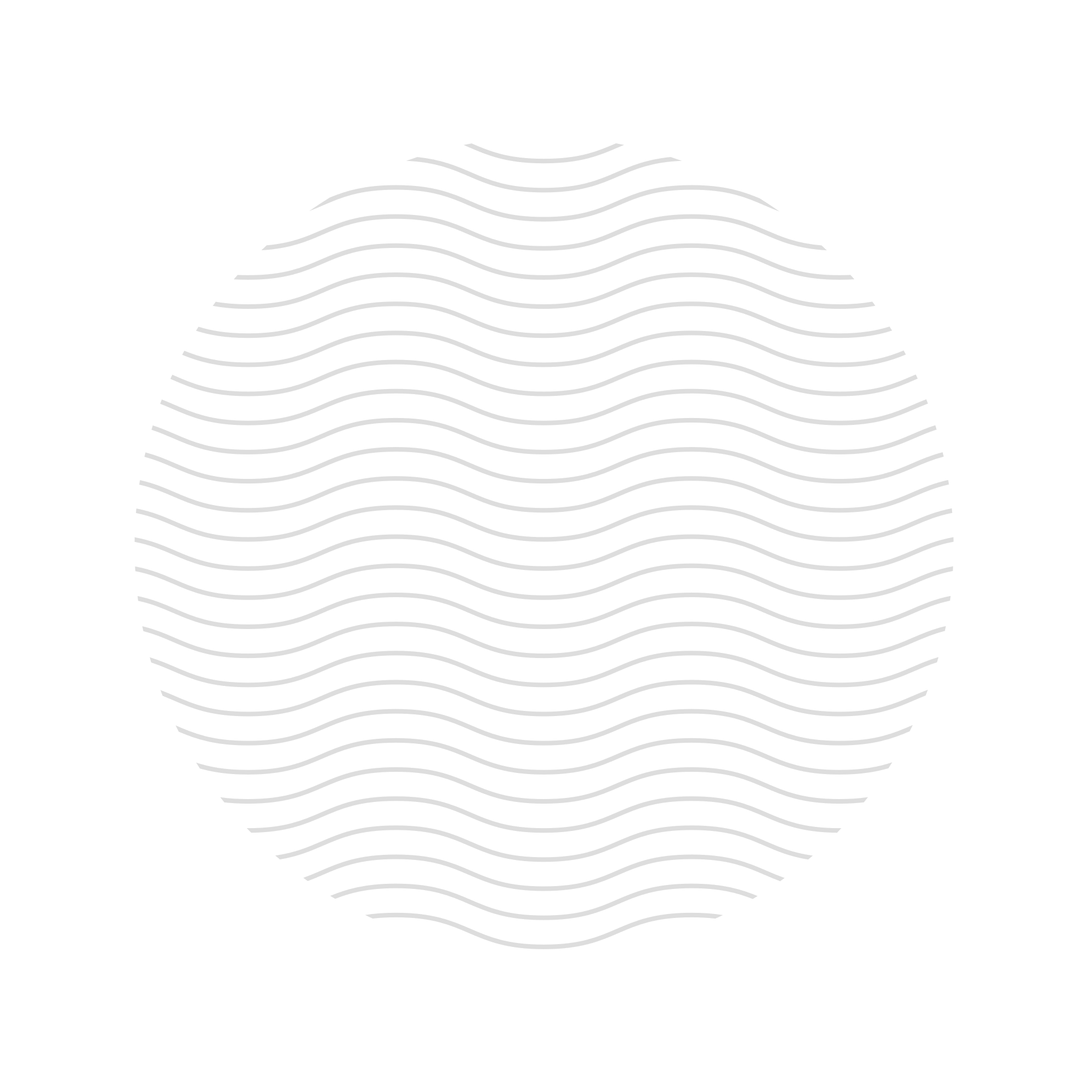 Let Us Enjoy A Beautiful Video
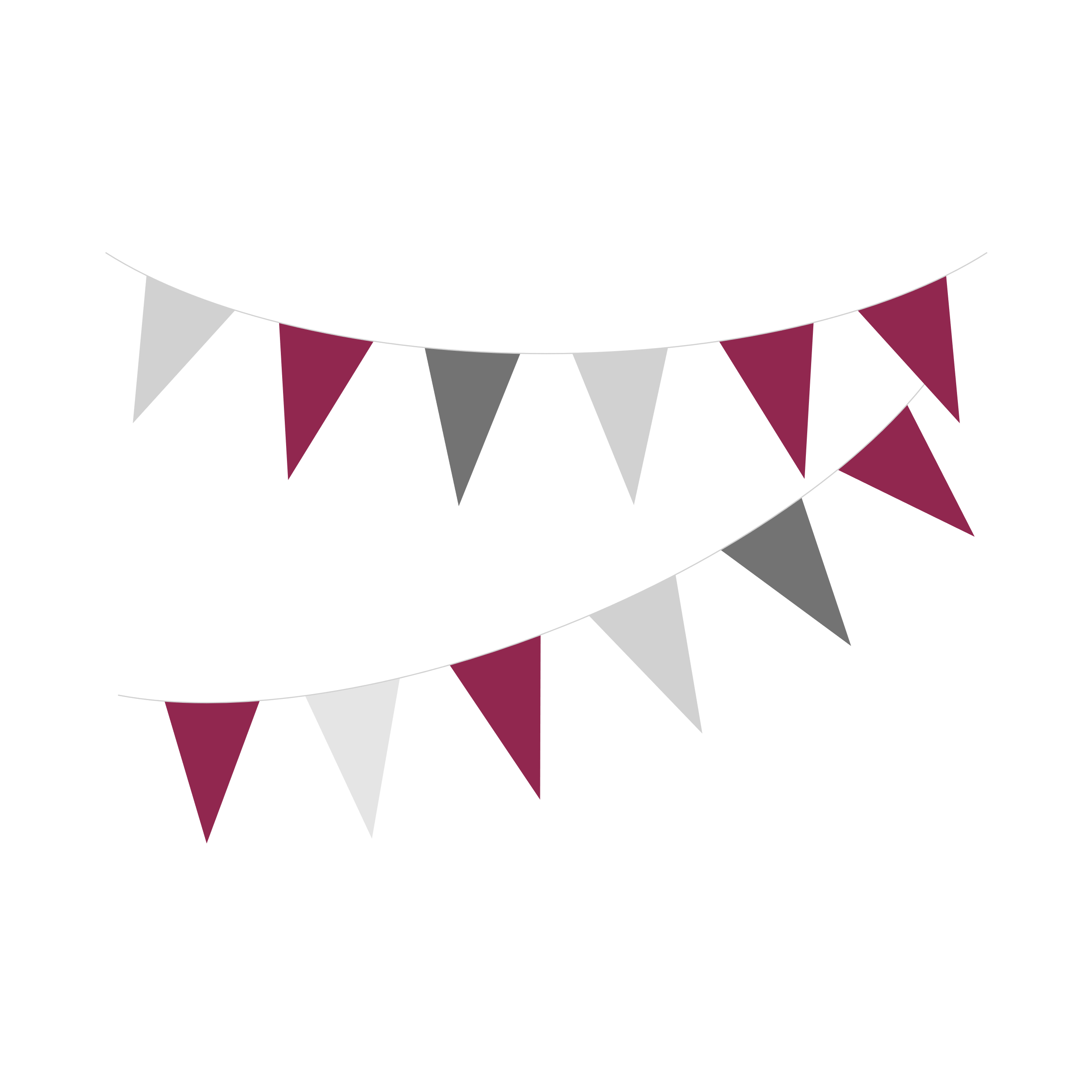 Video
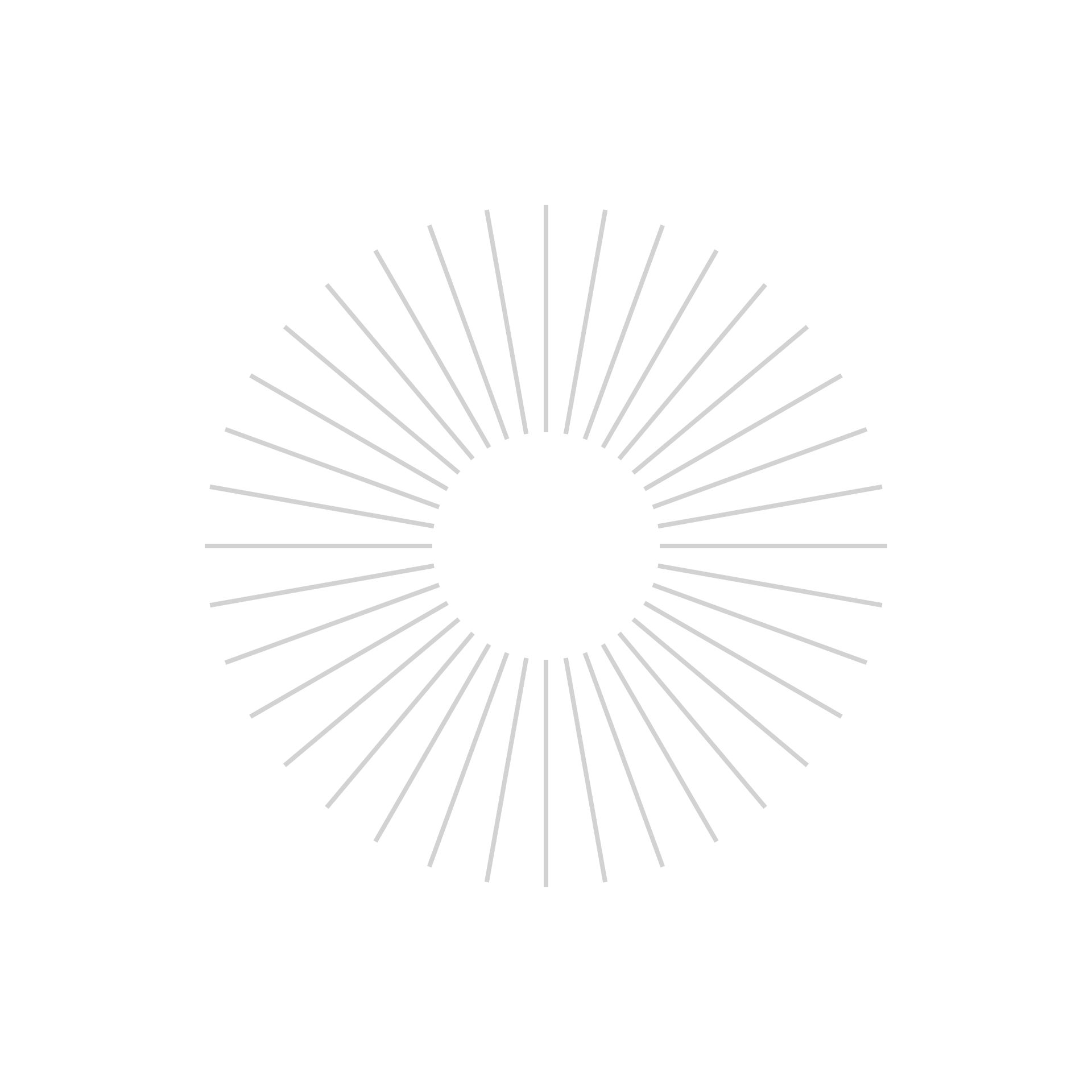 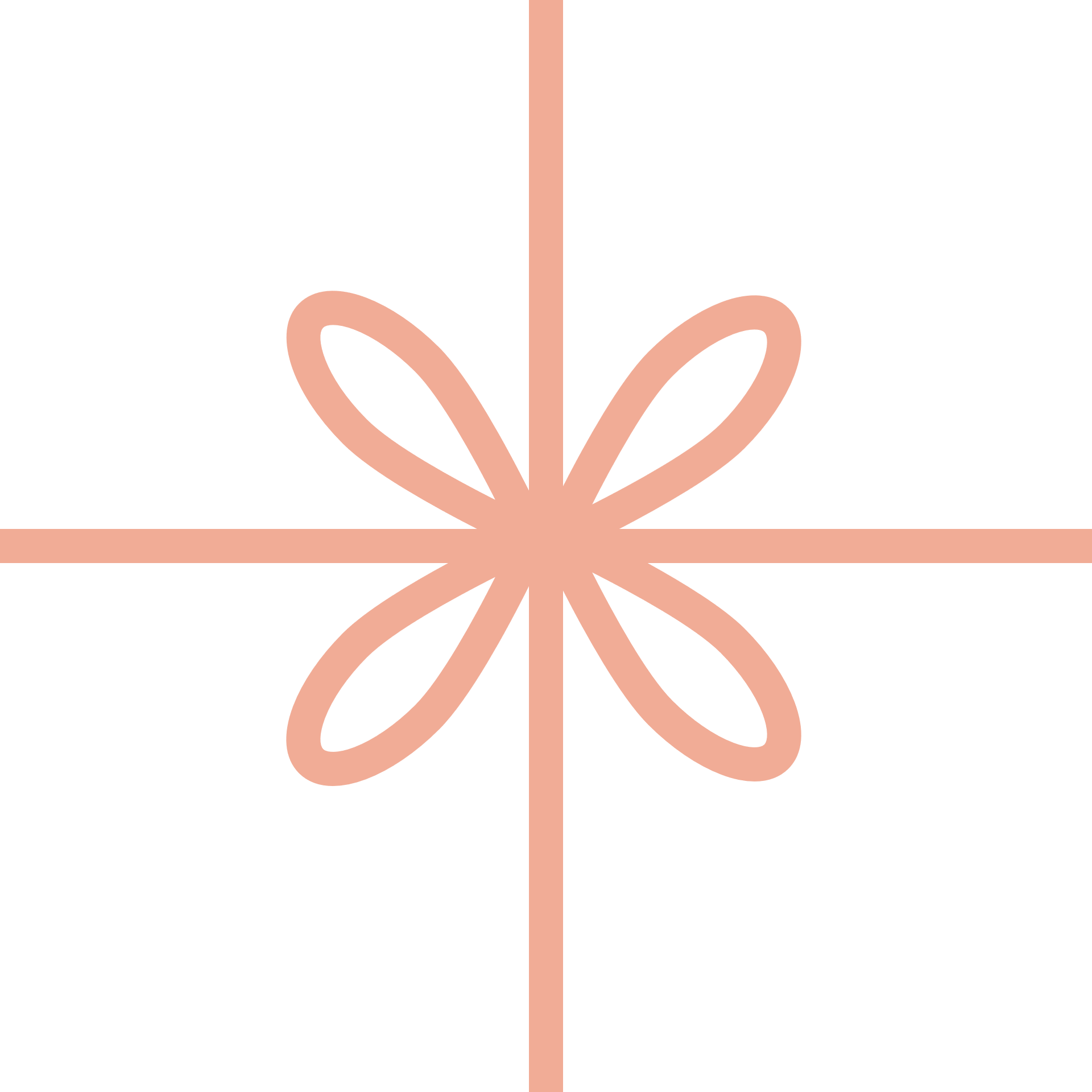 MAY ALLAH SWT GIVE US ABILITY TO respect and listen to our mom and dad according to quran and sunnah. Ameen.
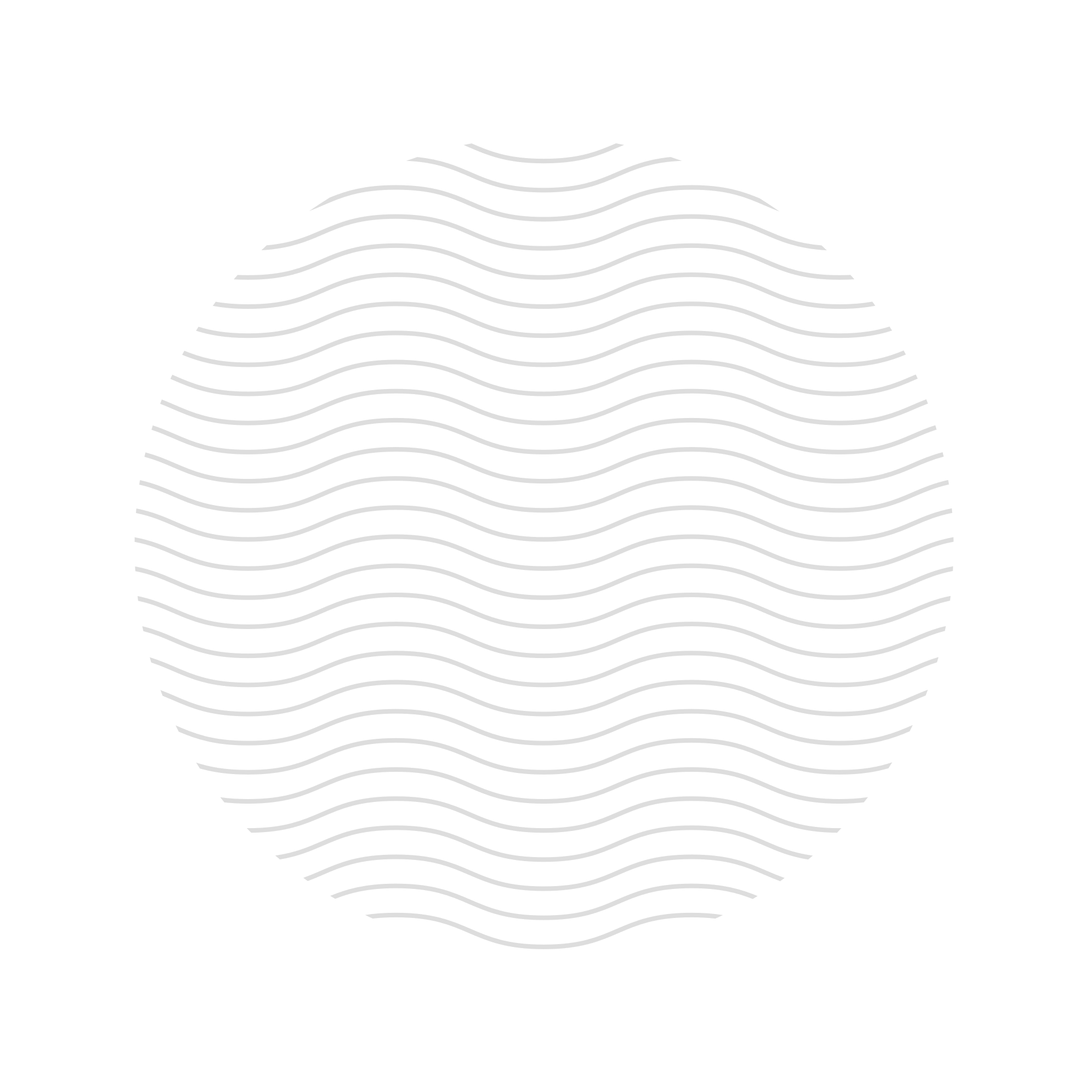 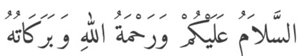 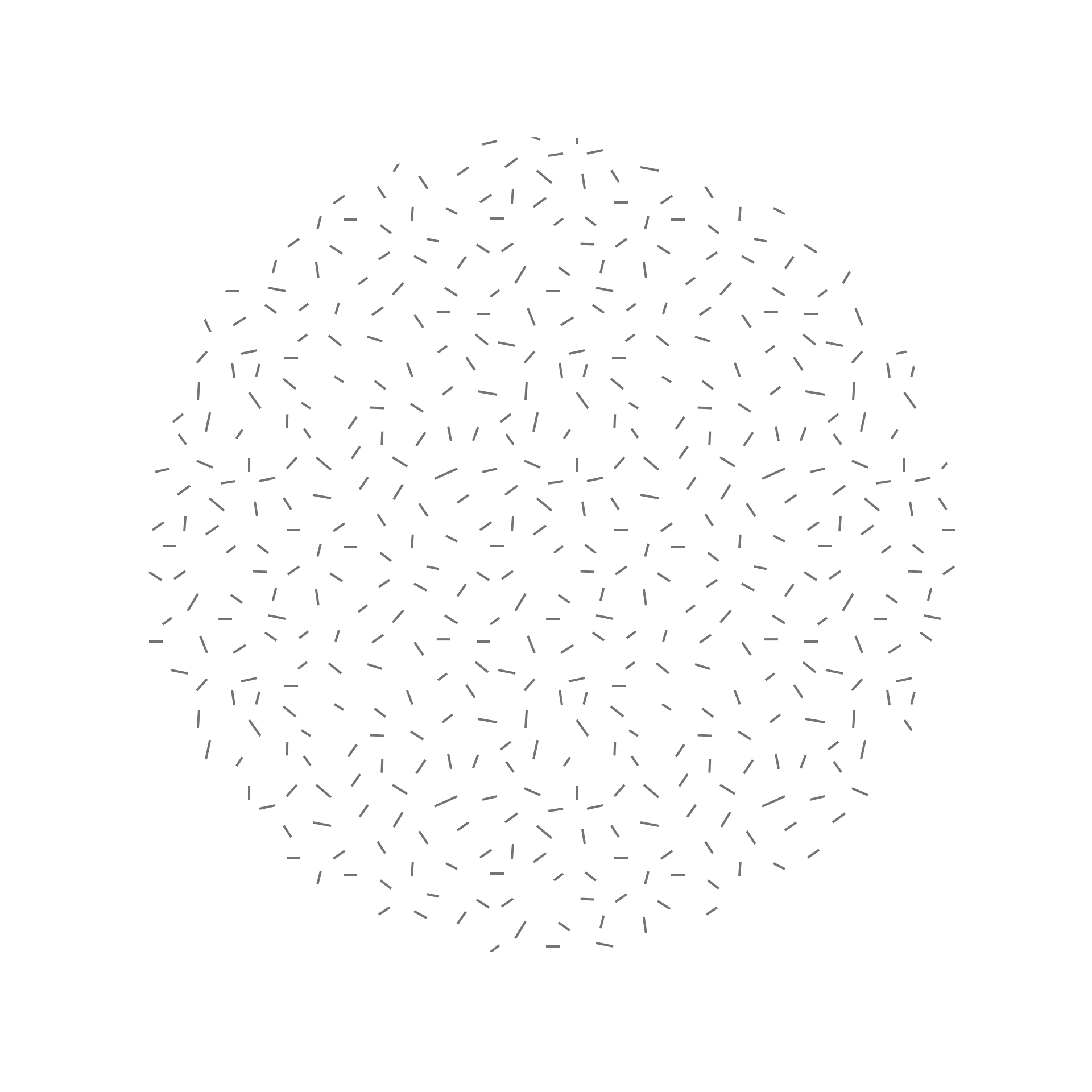